Figure 4 Three-dimensional reconstructed images of the epidural space, identified by retained contrast medium within ...
Pain Med, Volume 17, Issue 3, March 2016, Pages 476–487, https://doi.org/10.1093/pm/pnv018
The content of this slide may be subject to copyright: please see the slide notes for details.
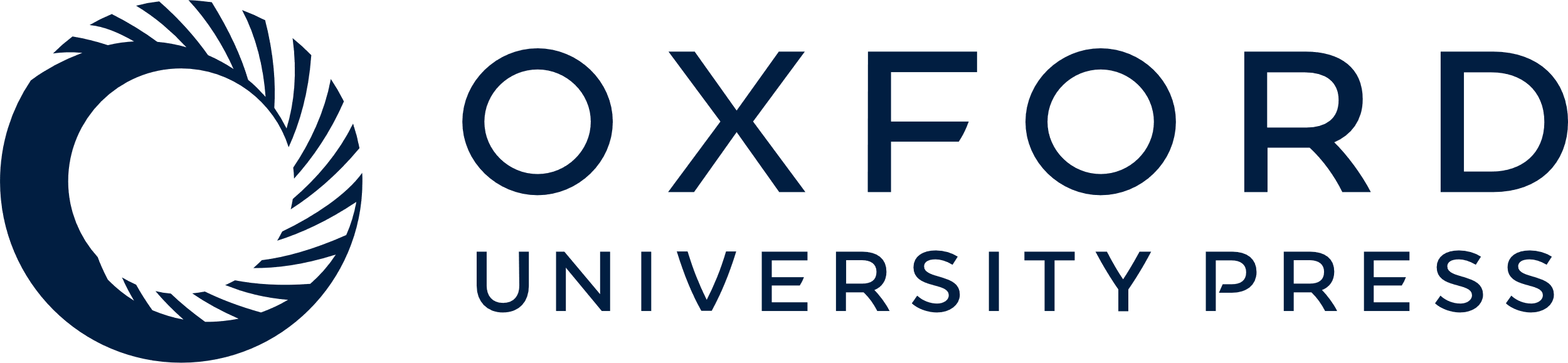 [Speaker Notes: Figure 4 Three-dimensional reconstructed images of the epidural space, identified by retained contrast medium within the tissue, were obtained using the volume-rendering technique. Rotational angiography was used to visualize the target before (A) and after (B) balloon inflation, and images then transferred to the syngo InSpace 3D high-contrast imaging Workplace (Siemens AG) for post-processing. As shown for this representative patient, the diameter of the epidural space had increased in the region of the intervertebral foramen (arrow).


Unless provided in the caption above, the following copyright applies to the content of this slide: © 2015 American Academy of Pain Medicine. All rights reserved. For permissions, please e-mail: journals.permissions@oup.com]